Xueji Zhang, Nov 09, 2014.
SISO control law design for the plate model
Velocity feedback:
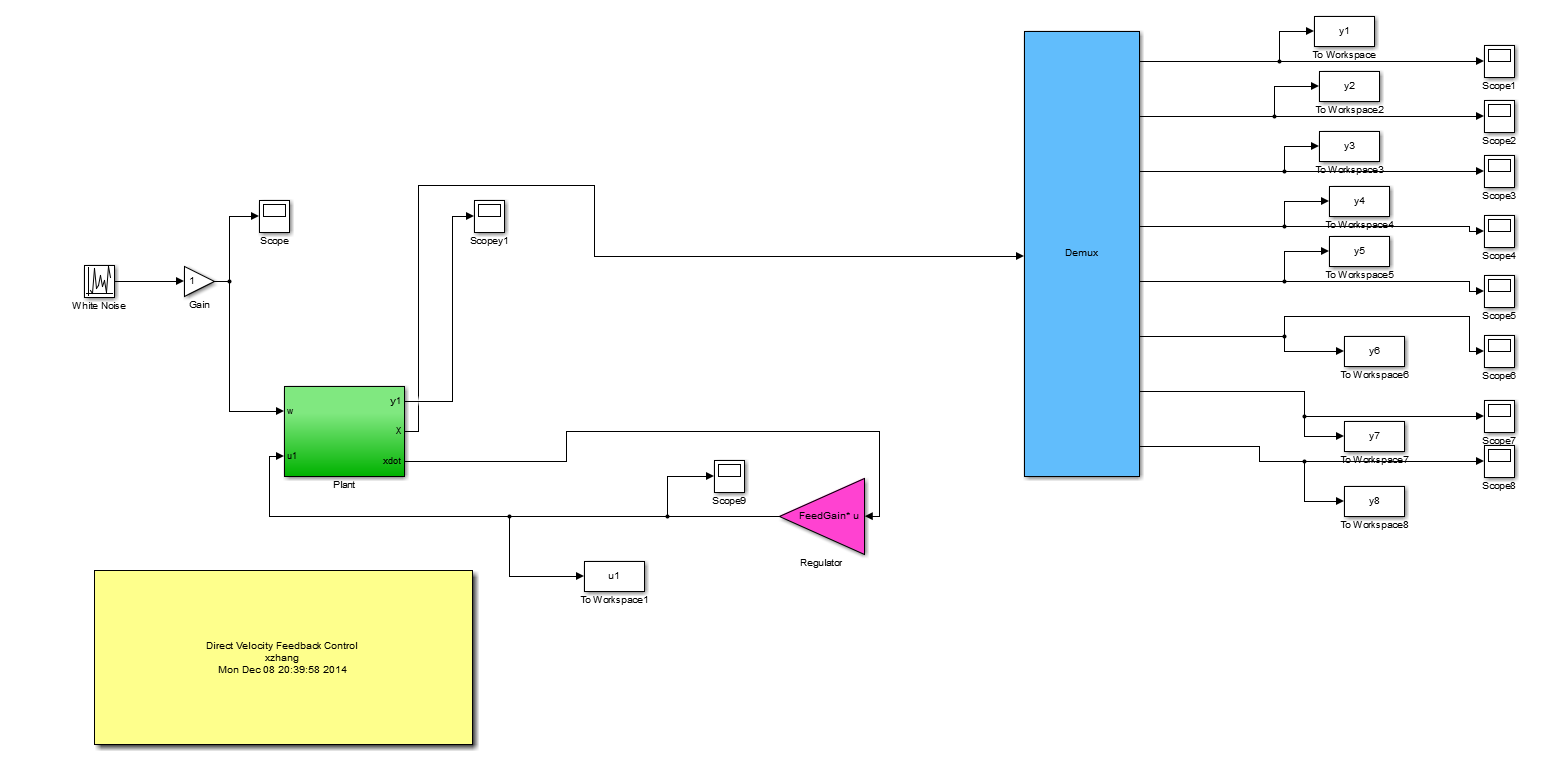 Velocity feedback:
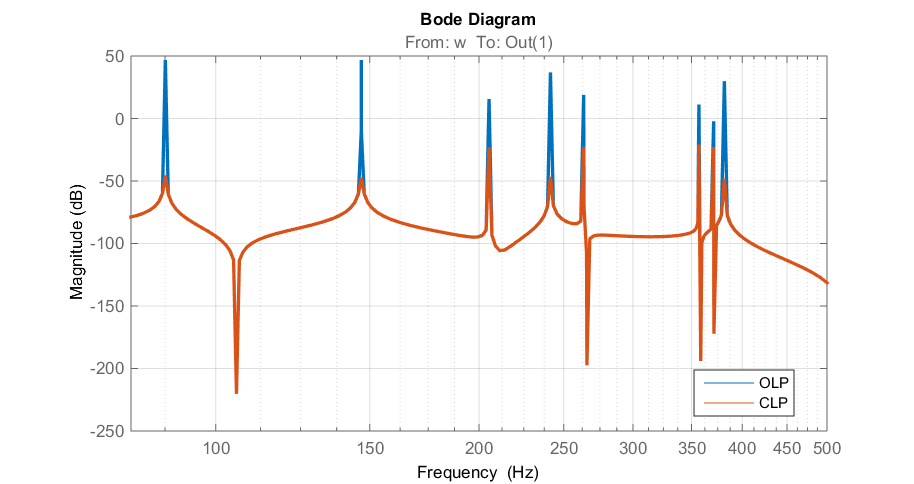 Acceleration feedback:
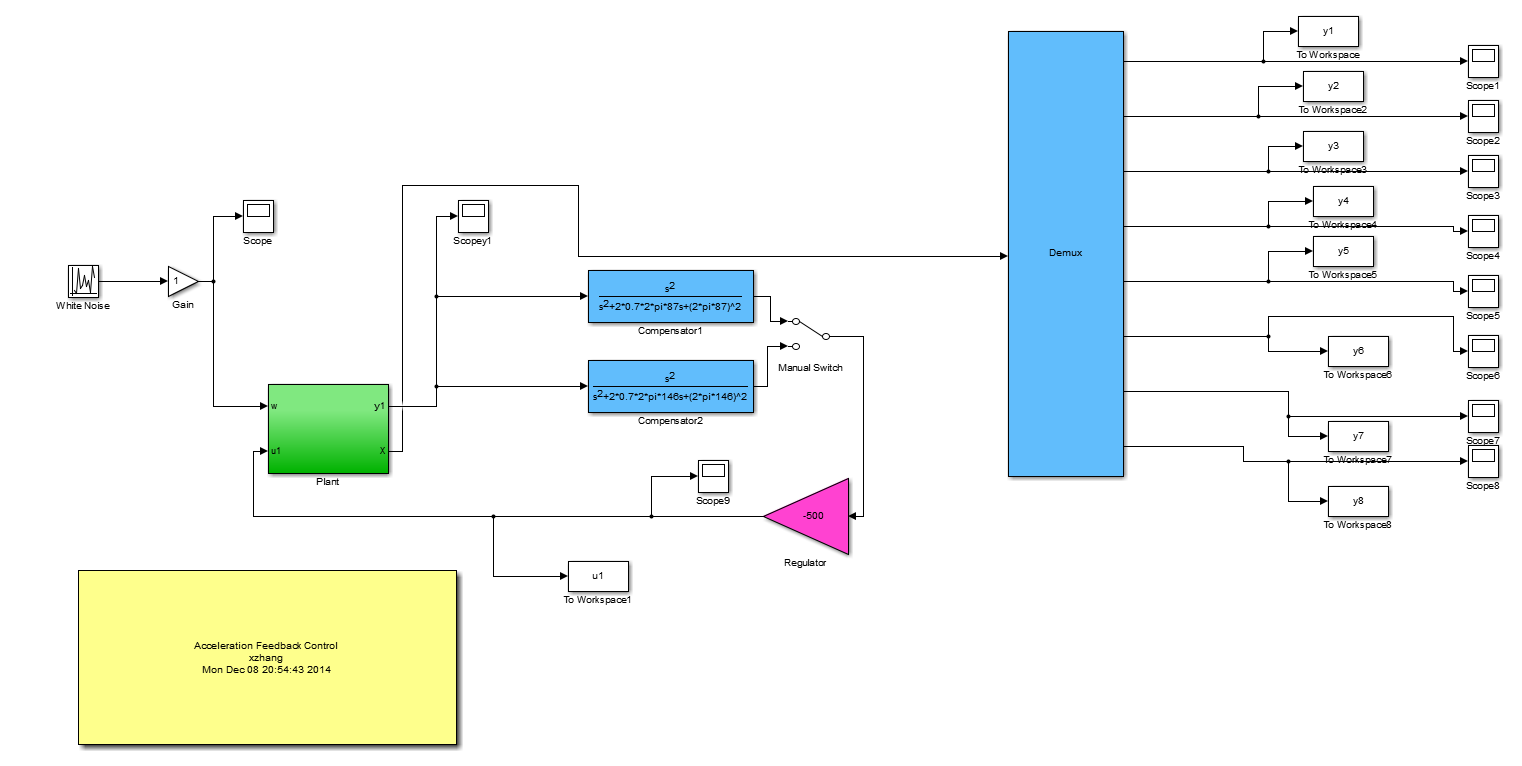 Acceleration feedback:
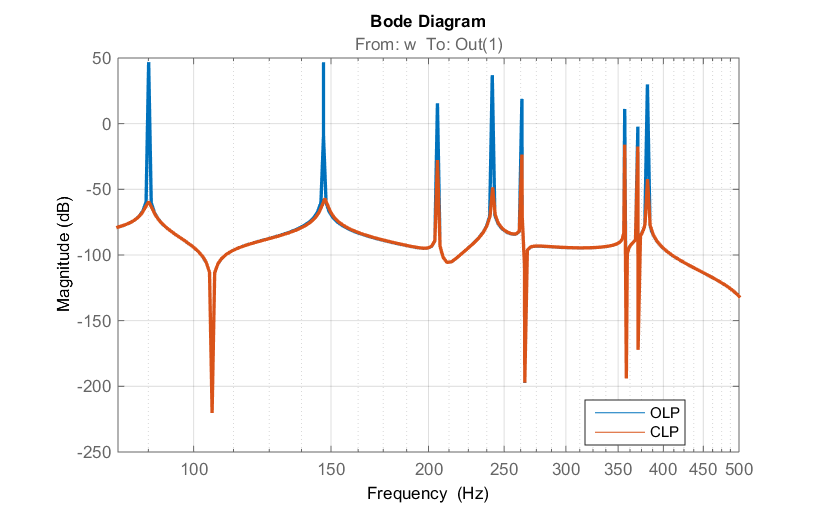 Integral feedback
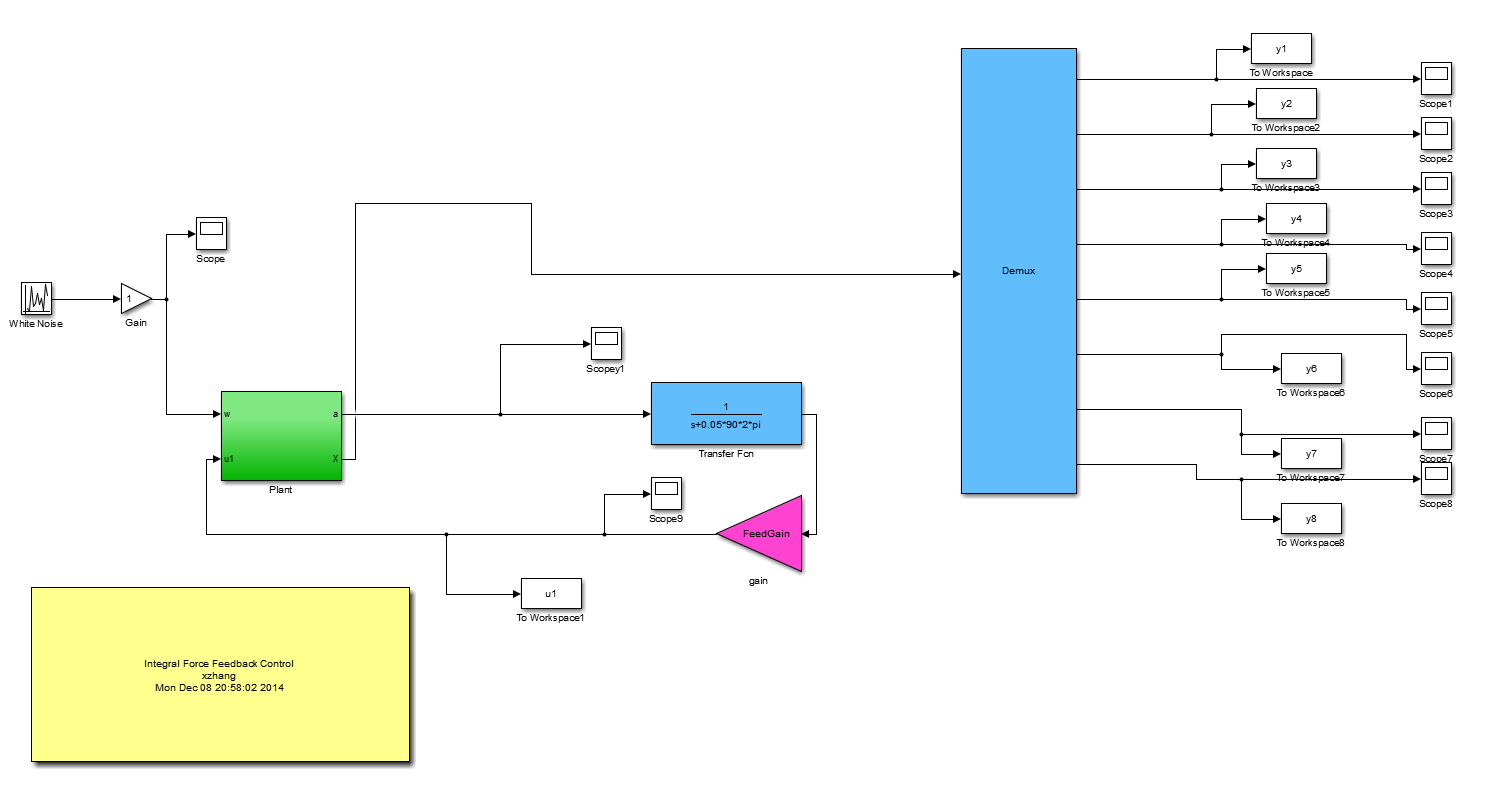 Integral feedback
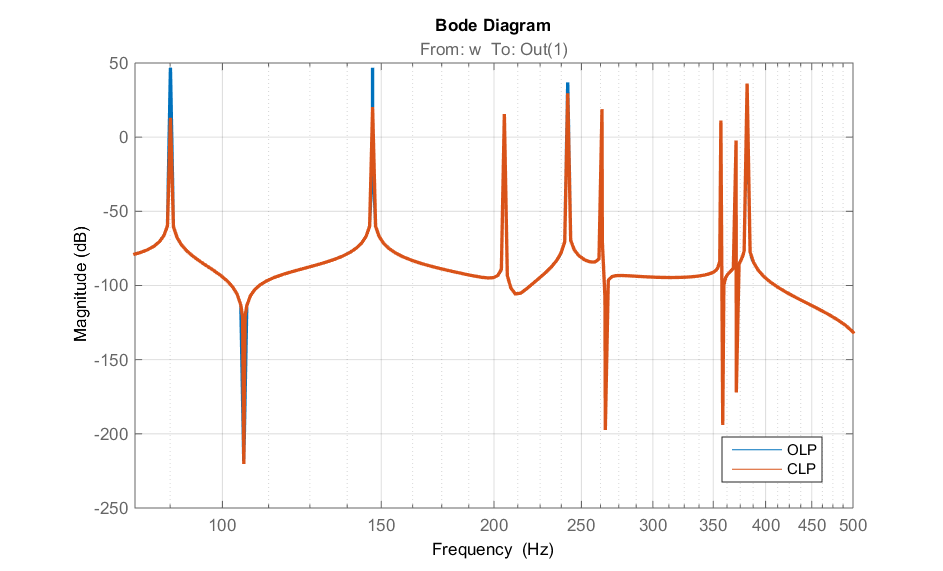 LQG design
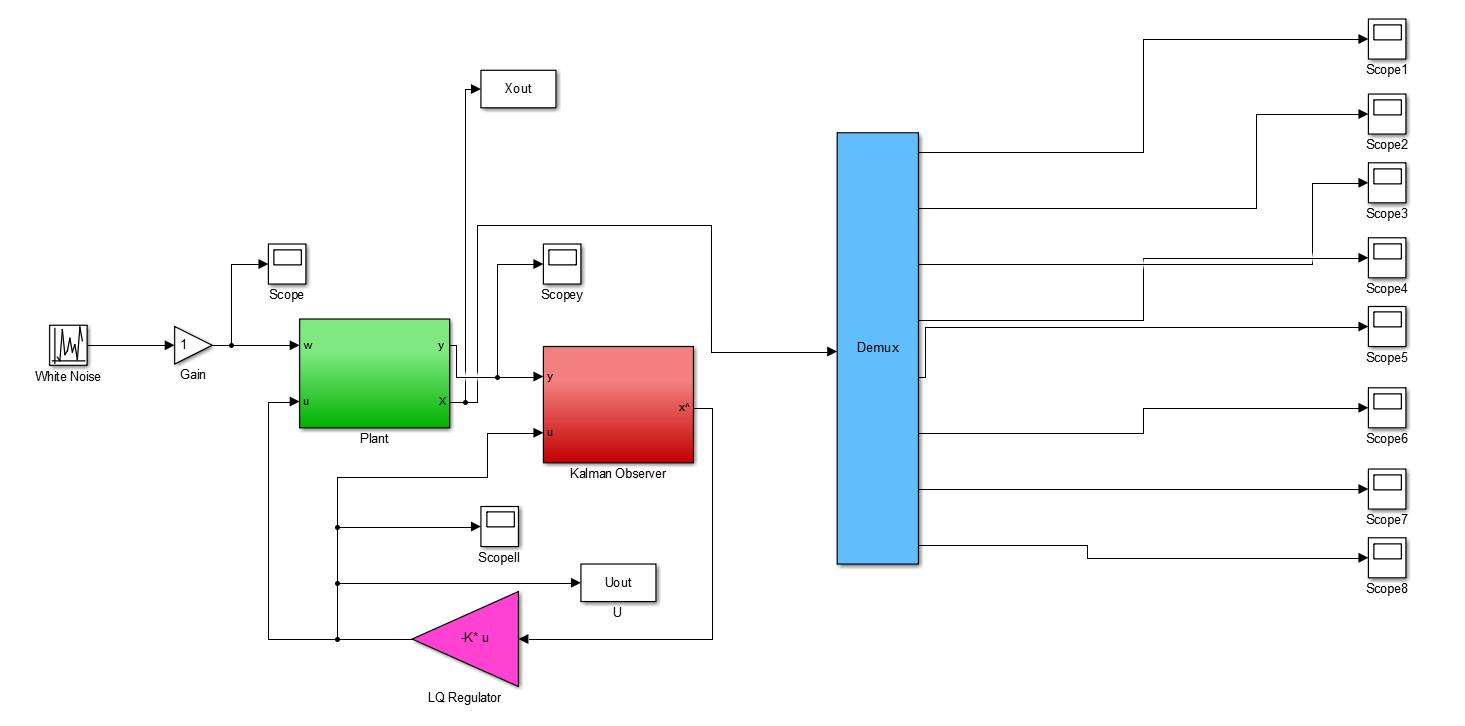 LQG design
Spill-over destabilization: LQG